Probabilistic ML
Probabilistic ML
2
Probabilistic ML for Classification
3
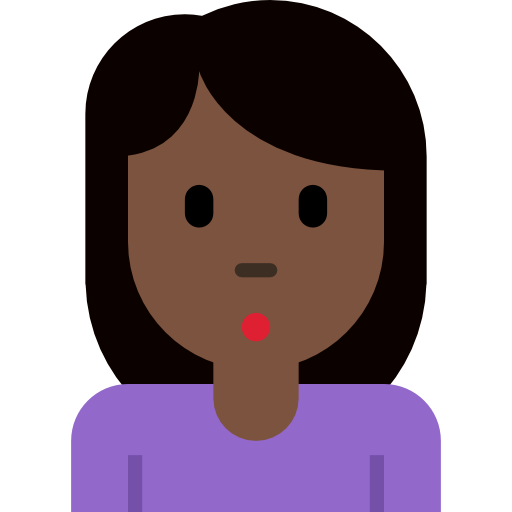 I could not agree more. However, in many ML applications (e.g. active learning) if we find that the model is making unsure predictions, we can switch to another model or just ask a human to step in. Thus, confidence info can be used fruitfully
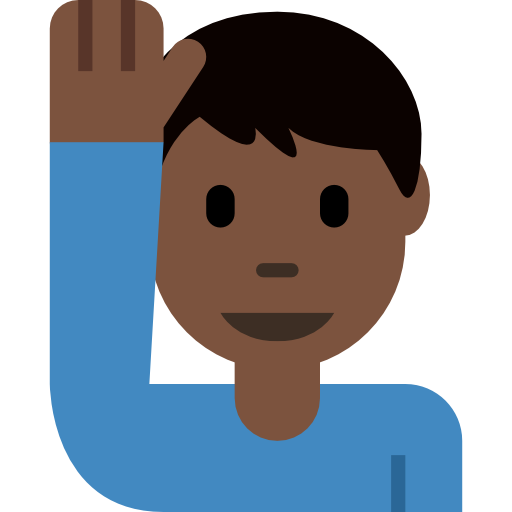 Warning! Just because a prediction is made with more confidence does not mean it must be correct!
Probabilistic Binary Classification
4
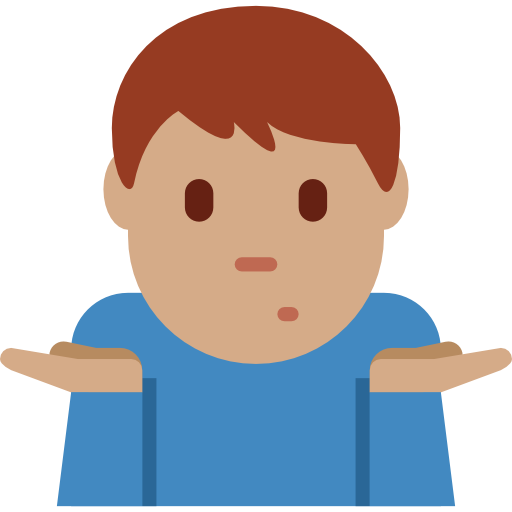 Probabilistic Binary Classification
5
So can we never use linear models to do probabilistic ML?
Yes, but there is a trick involved. Let us take a look at it
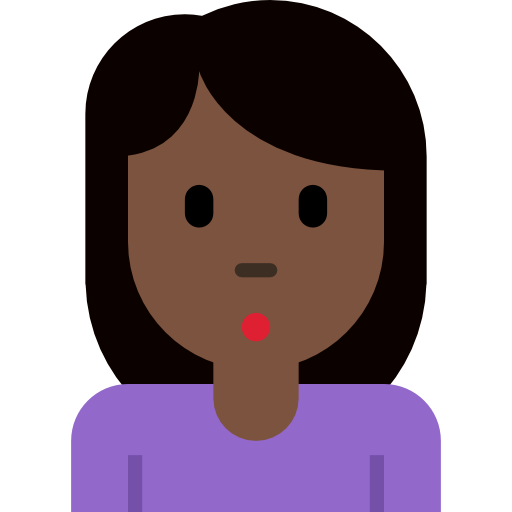 Sigmoid Function
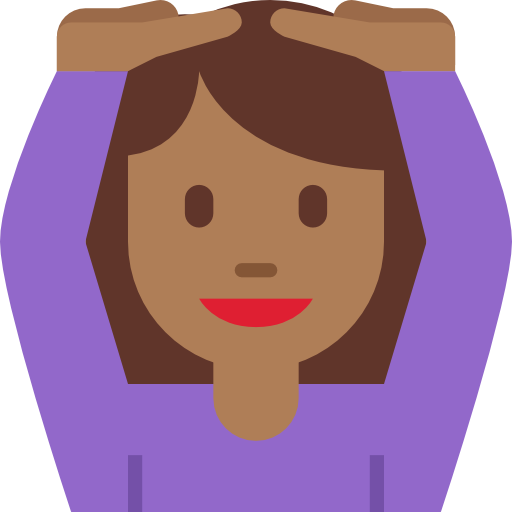 6
1
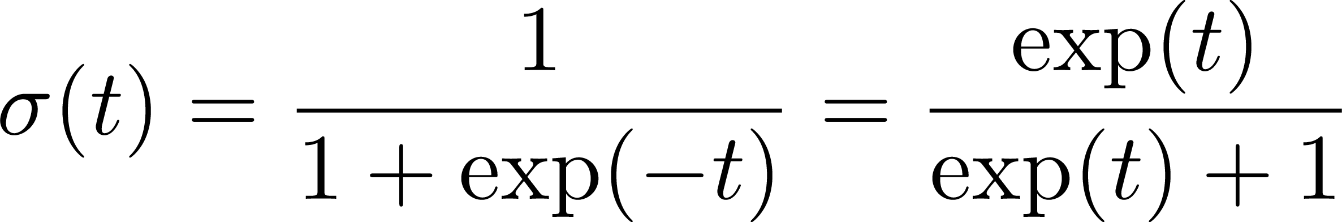 0.5
There are several other such wrapper/quashing/link/activation functions which do similar jobs e.g. tanh, ramp, ReLU
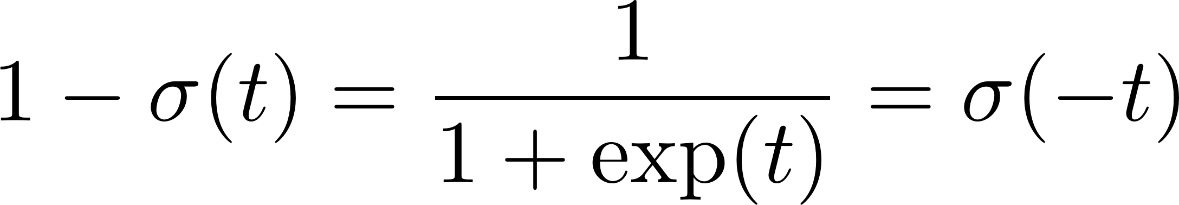 0
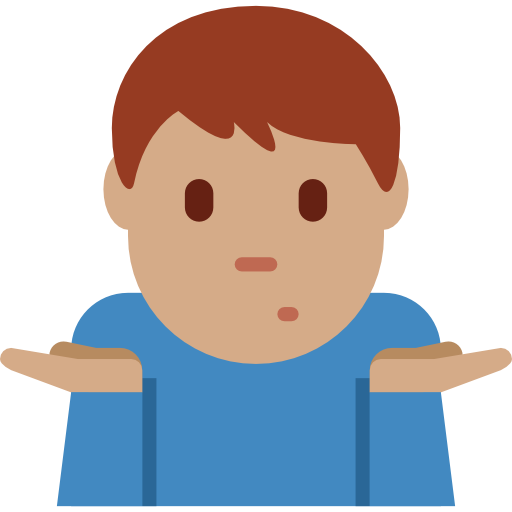 Likelihood
7
Data might not actually be independent e.g. my visiting a website may not be independent from my friend visiting the same website if I have found an offer on that website and posted about it on social website. However, often we nevertheless assume independence to make life simple
Maximum Likelihood
8
Logistic Regression
9
Also called negative log-likelihood
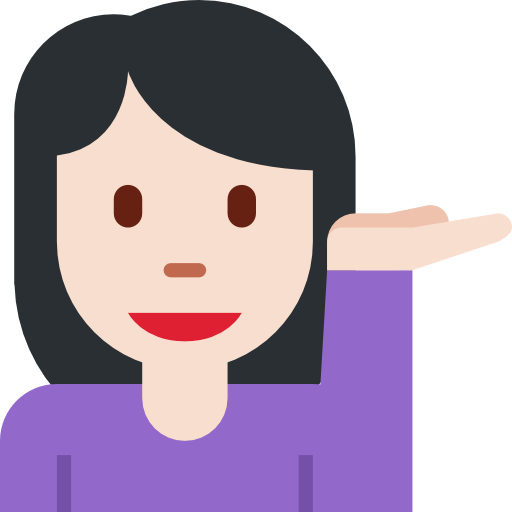 Probabilistic Multiclassification
10
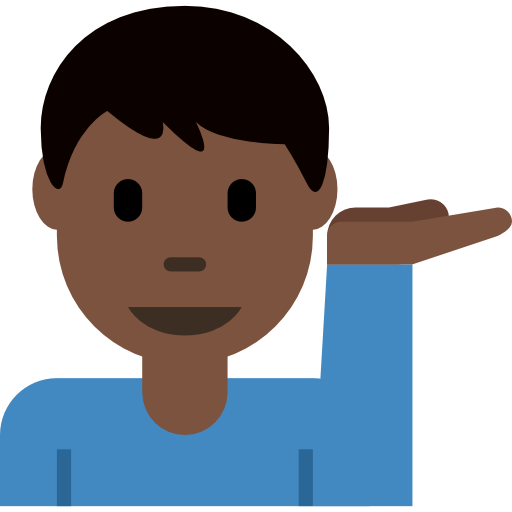 Softmax Regression
11
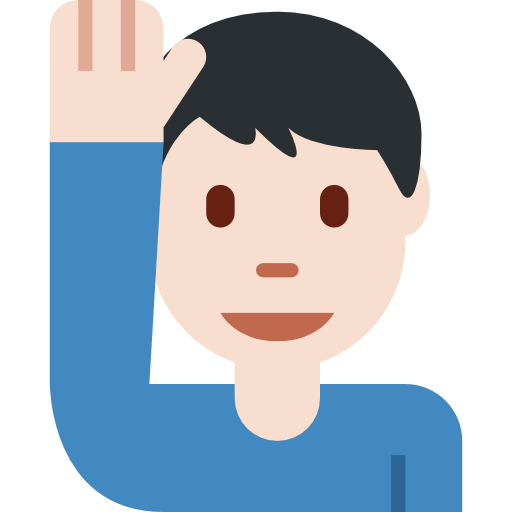 It should be noted that this is not the only way to do probabilistic multiclassification. It is just that this way is simple to understand, implement and hence popular
However, be warned that generating a PMF using DT need not necessarily be an MLE since we have not explicitly maximized any likelihood function here
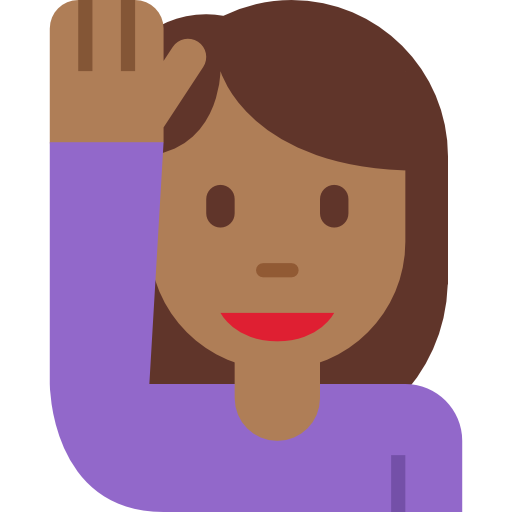 I could do also DT and invoke the “probability as proportions” interpretation to assign a test data point to a PMF that simply gives the proportion of each label in the leaf of that data point!!
General Recipe for MLE Algorithms
12
Probabilistic Regression
13
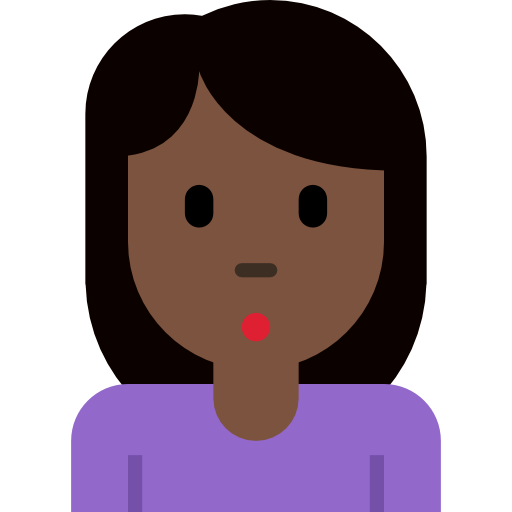 The MLE with respect to the Gaussian likelihood indeed the minimizes least squares loss
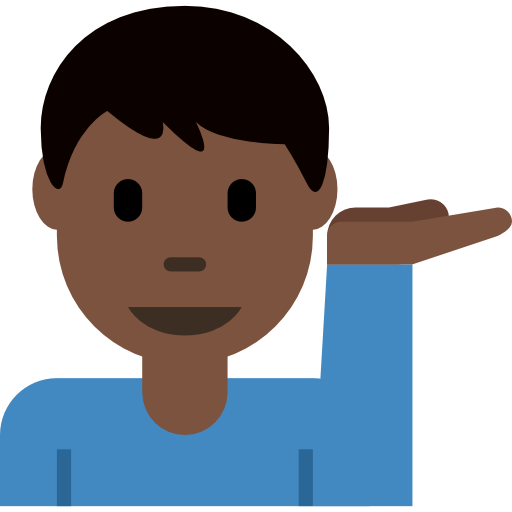 Probabilistic Regression
14
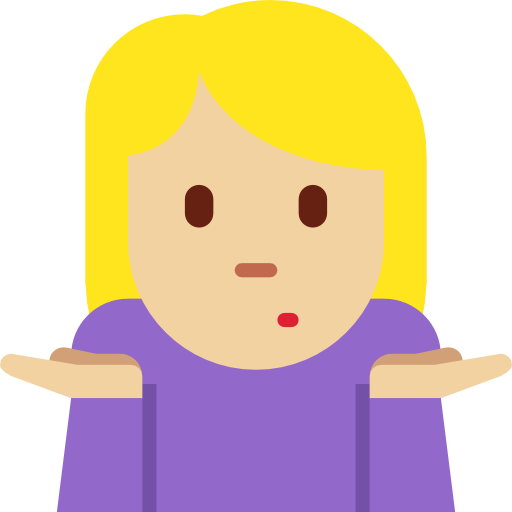 So I am a bit confused. All MLEs (classification/regression) demand a model that places maximum probability on the true label. Why don’t we just ask the model to predict the true label itself?
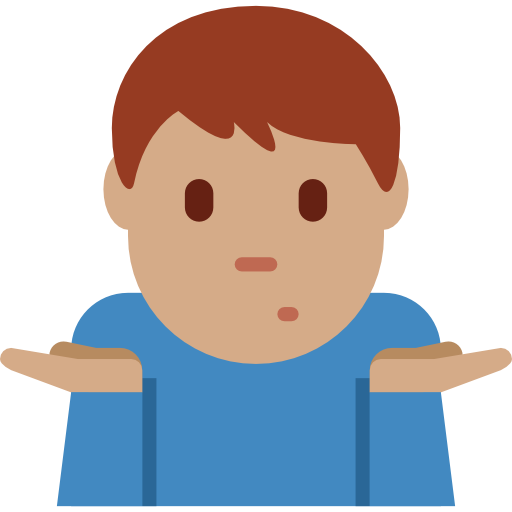 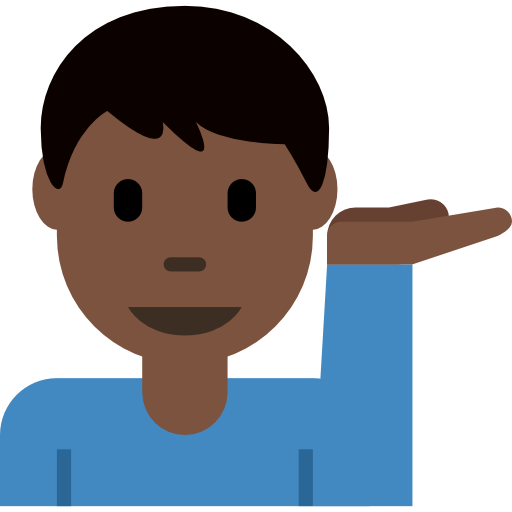